OUDE GRIEKEN – JONGE HELDENLES 1
[Speaker Notes: Stel mezelf voor: ik ben Morgan’s mama, geef Oudgriekse en Latijnse taal en cultuur aan de universiteit in Groot-Brittannie, en mijn onderzoek voor mijn doctoraat ging over Oudgriekse magie, dus ik wil hen daaraan voorstellen.]
De Oude Grieken…
[Speaker Notes: De workshop gaat bestaan uit 3 delen: eerst context, dan de taal leren, en dan leren hoe we magie kunnen doen op Oudgriekse wijze. We gaan zelf Oudgriekse spreuken maken!]
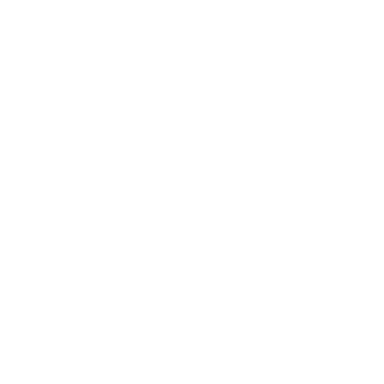 Wat weet je vande Oude Grieken?
[Speaker Notes: Bespreek voor een paar minuten in groepjes van 2-3 en schrijf belangrijkste woorden op]
Invloed van de Oude Grieken
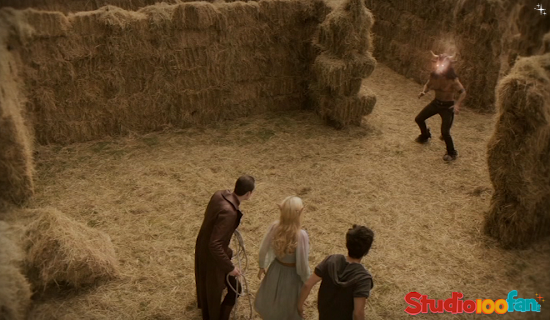 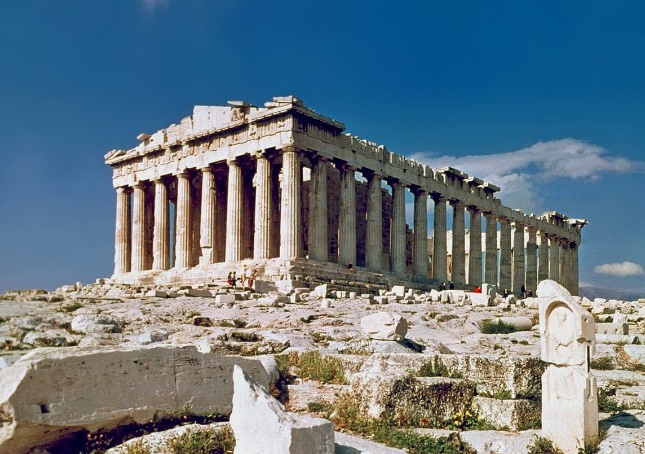 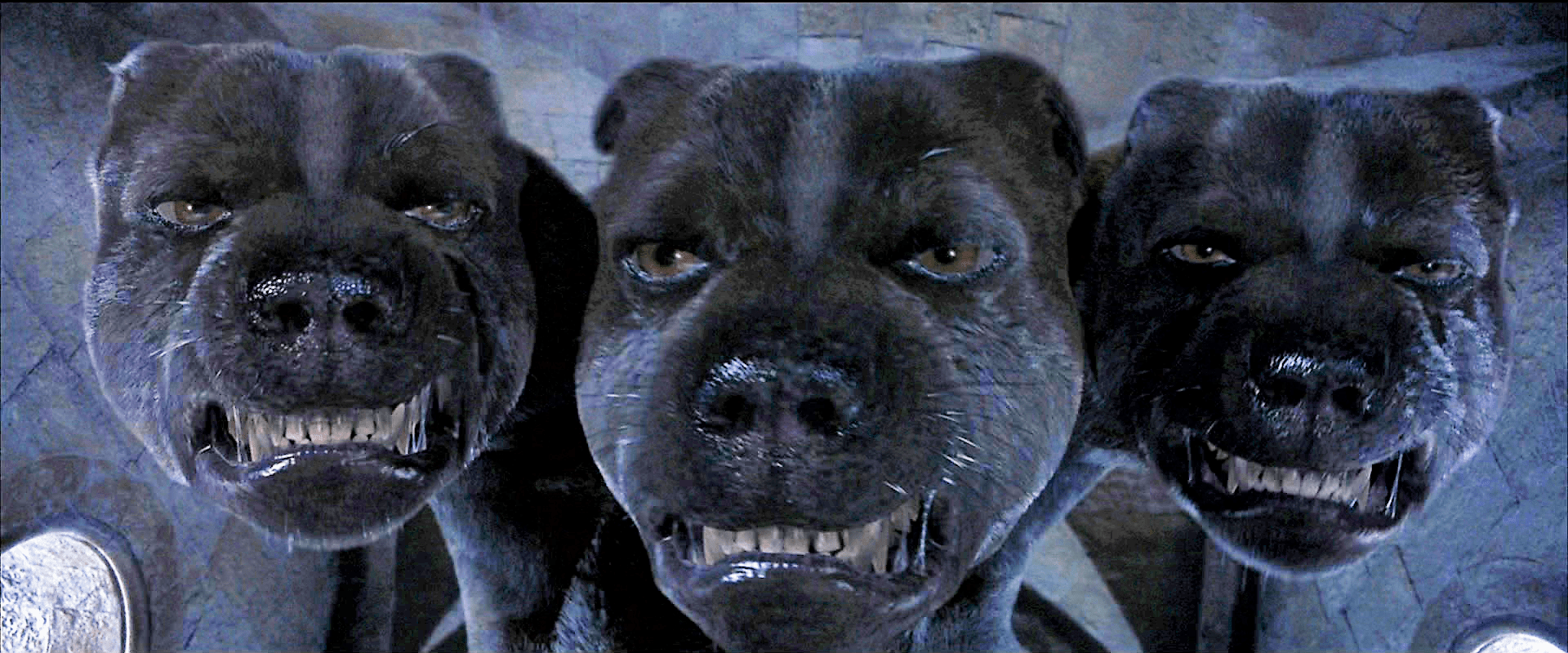 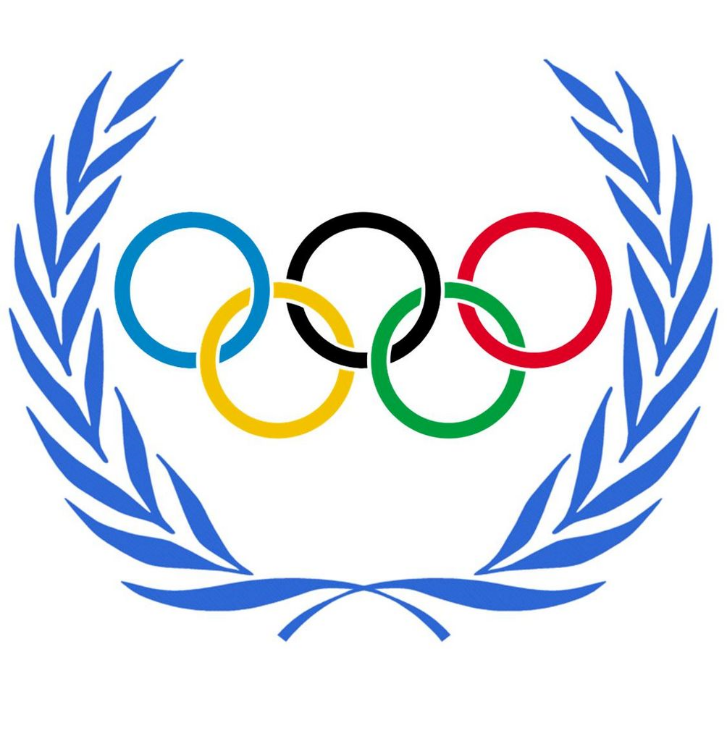 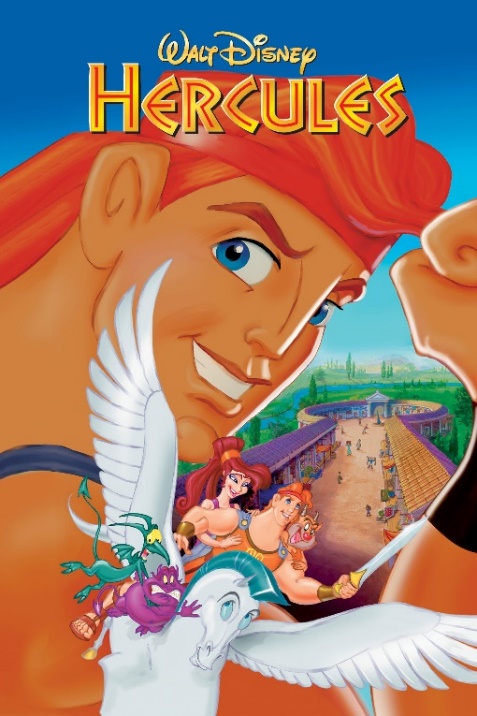 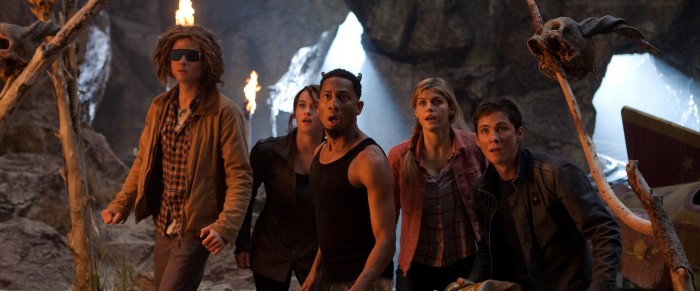 Waar leefden de Oude Grieken?
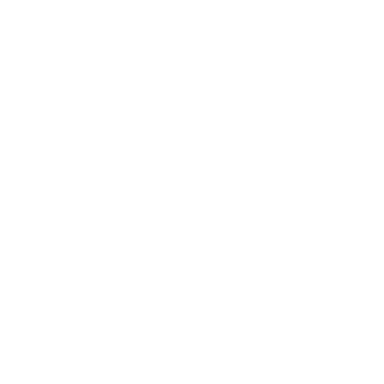 [Speaker Notes: Timeline in kleine groepjes
Op bord]
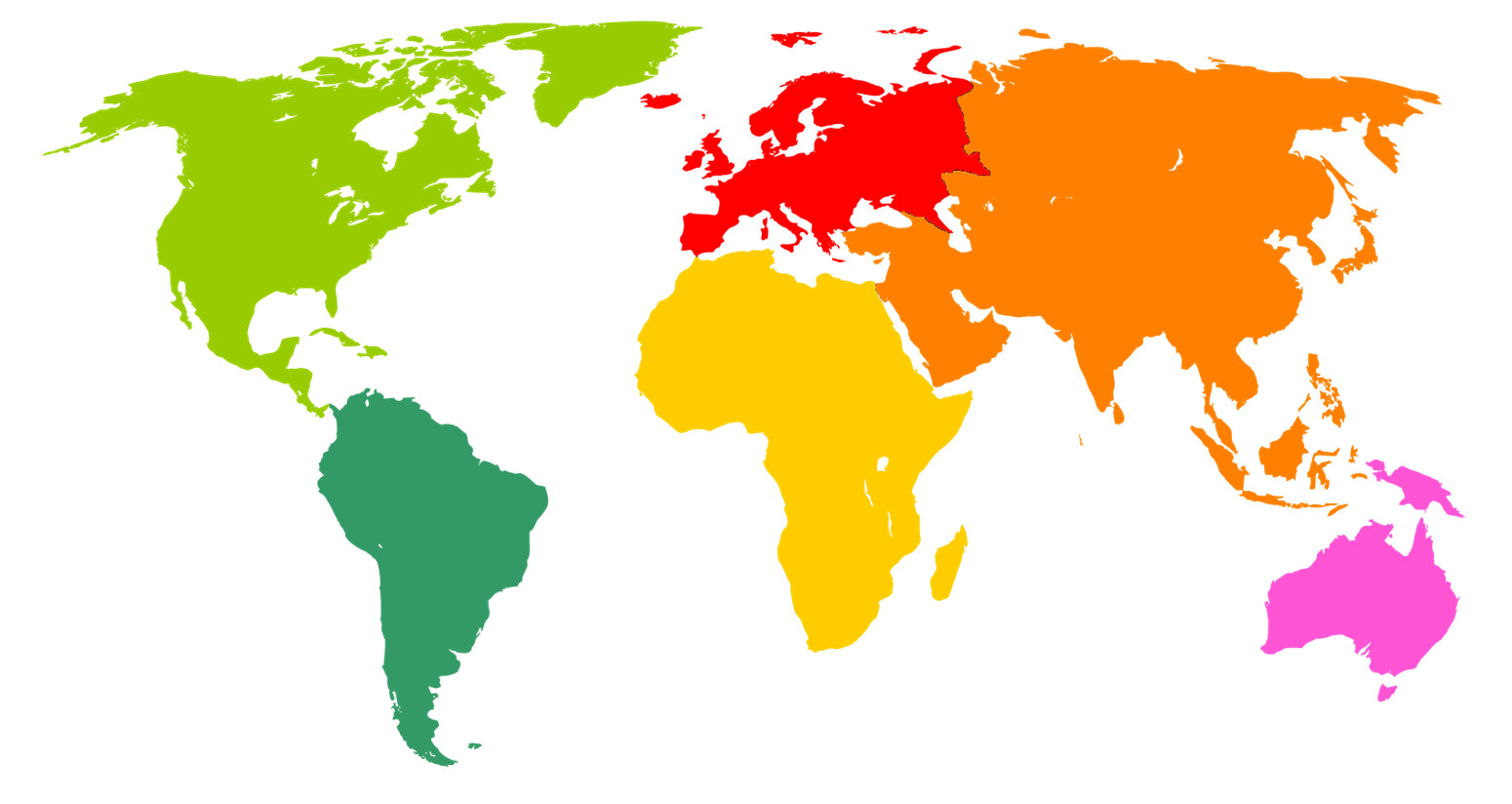 Waar leefden de Oude Grieken?
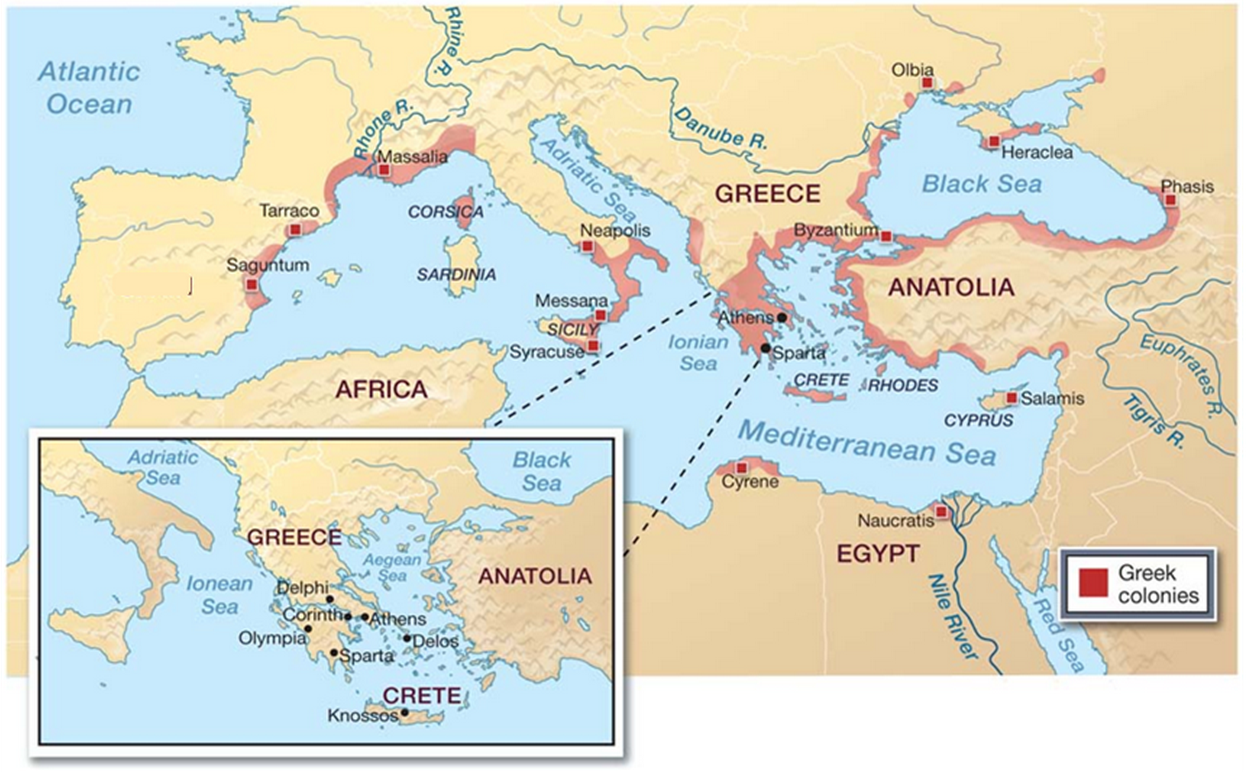 Waar leefden de Oude Grieken?
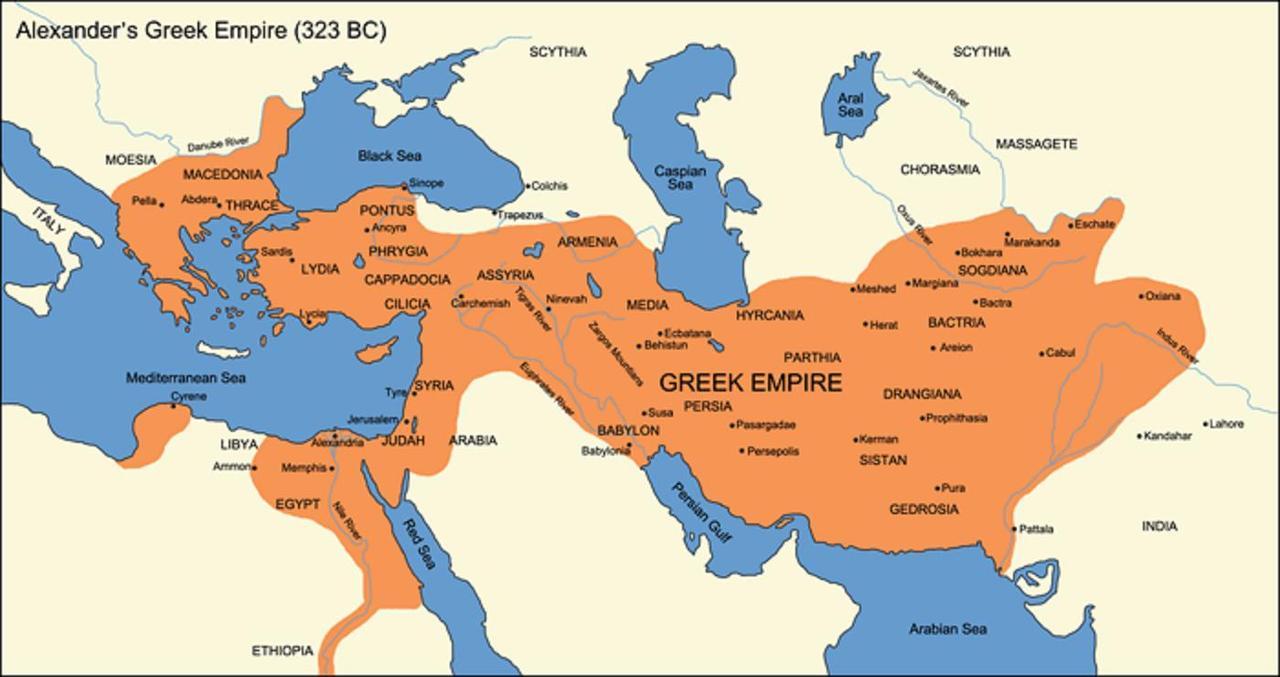 Waar leefden de Oude Grieken?
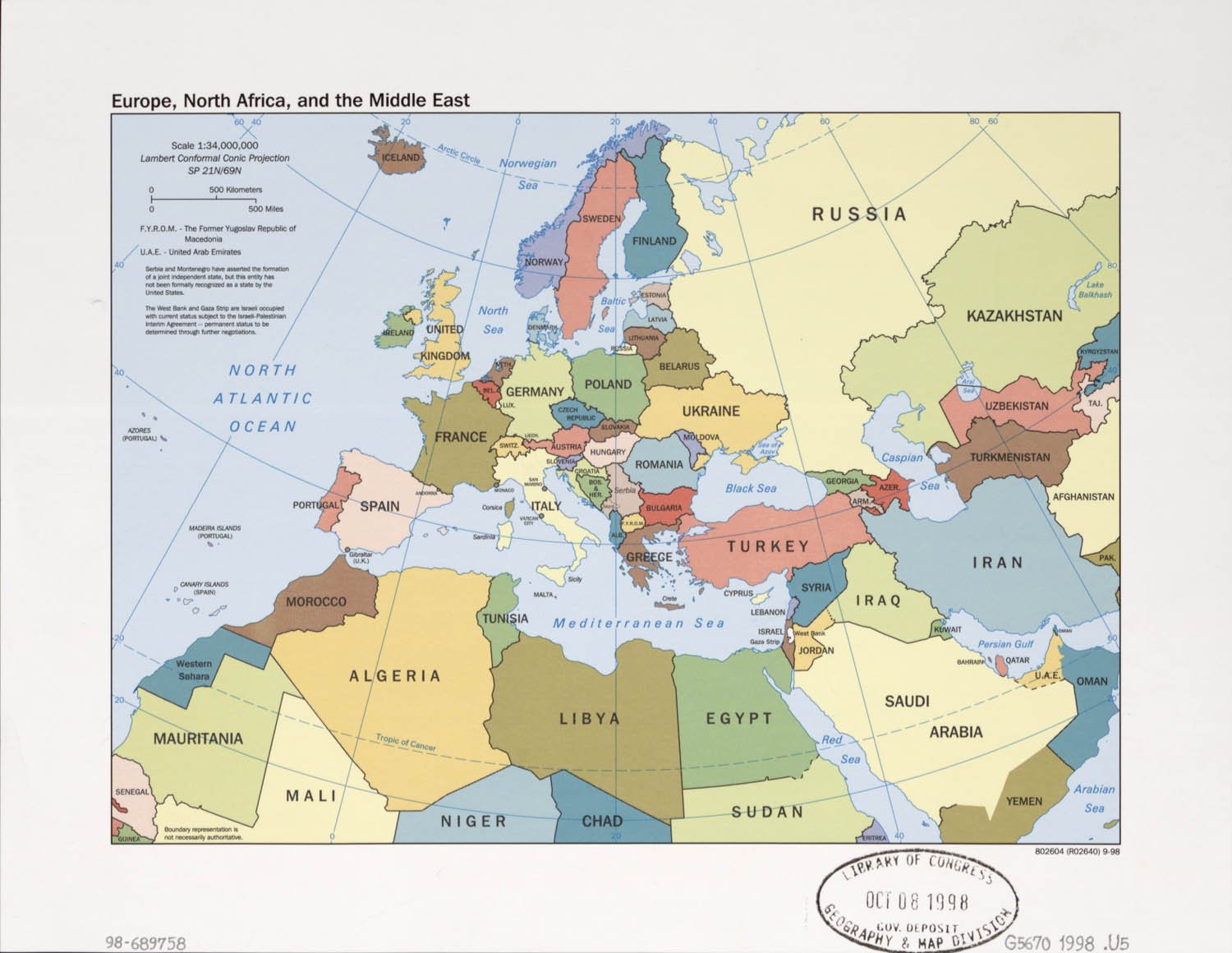 [Speaker Notes: Iemand aan bord komen]
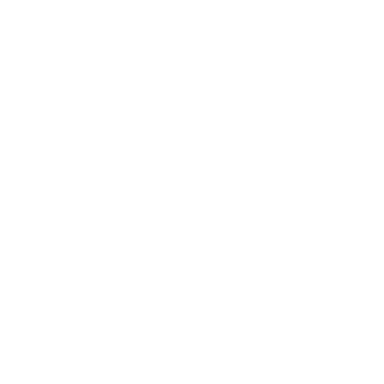 Wanneer leefden de Oude Grieken?
[Speaker Notes: Timeline in kleine groepjes
Op bord]
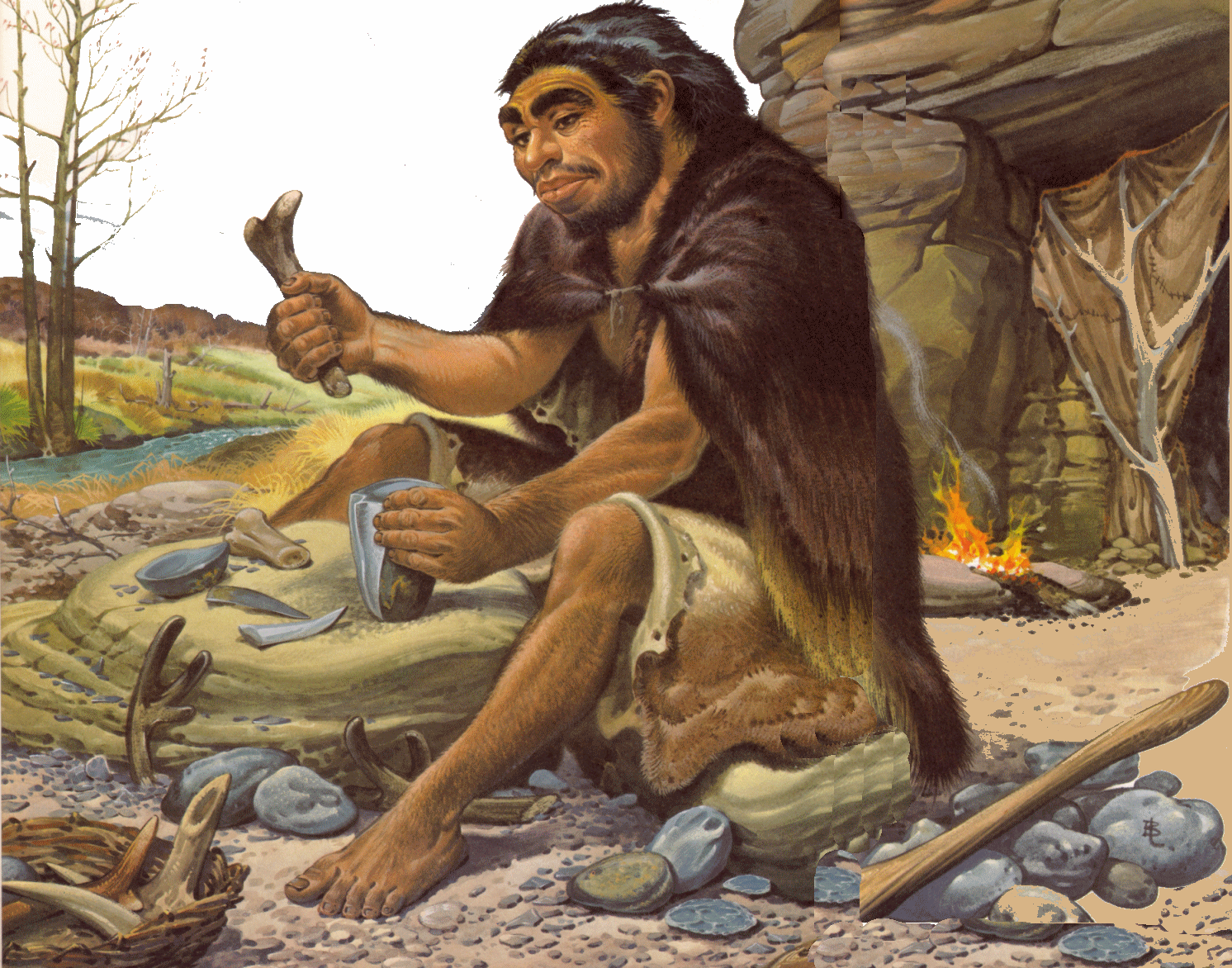 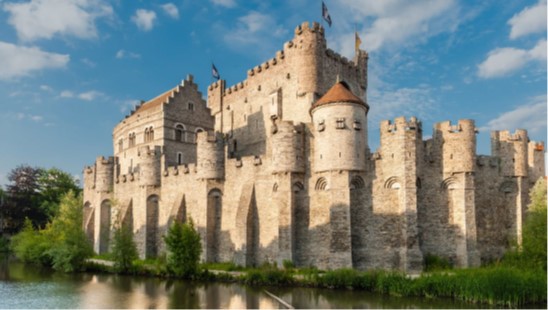 Groepswerk
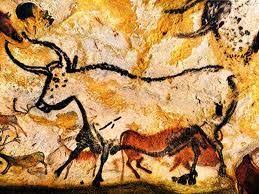 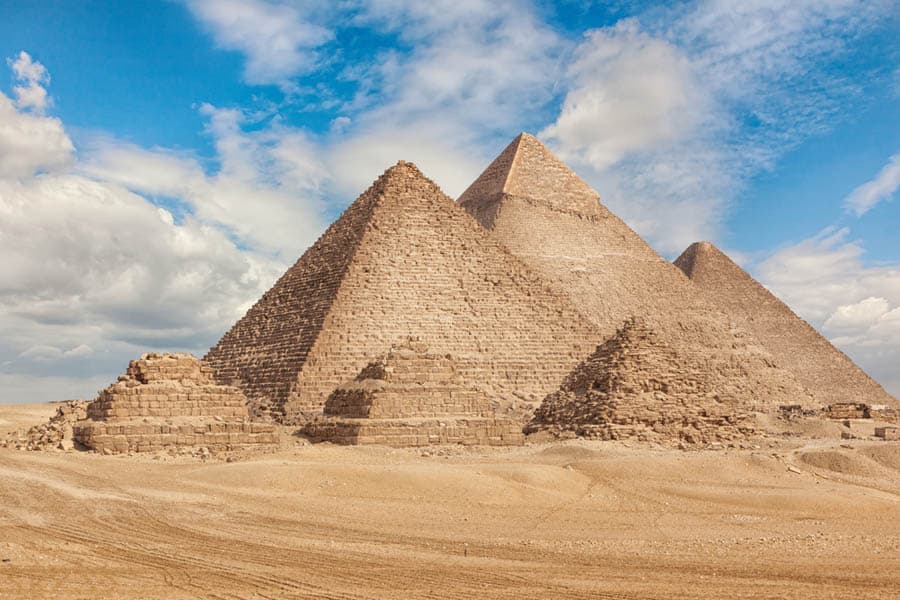 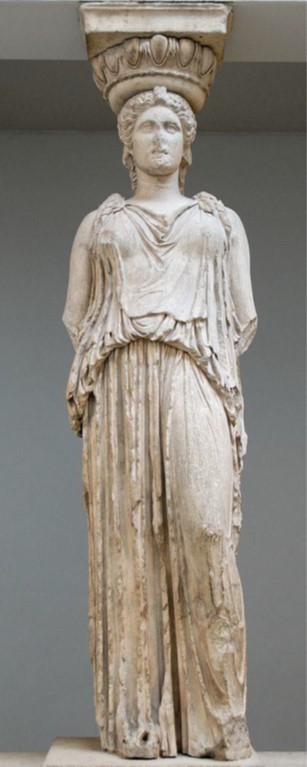 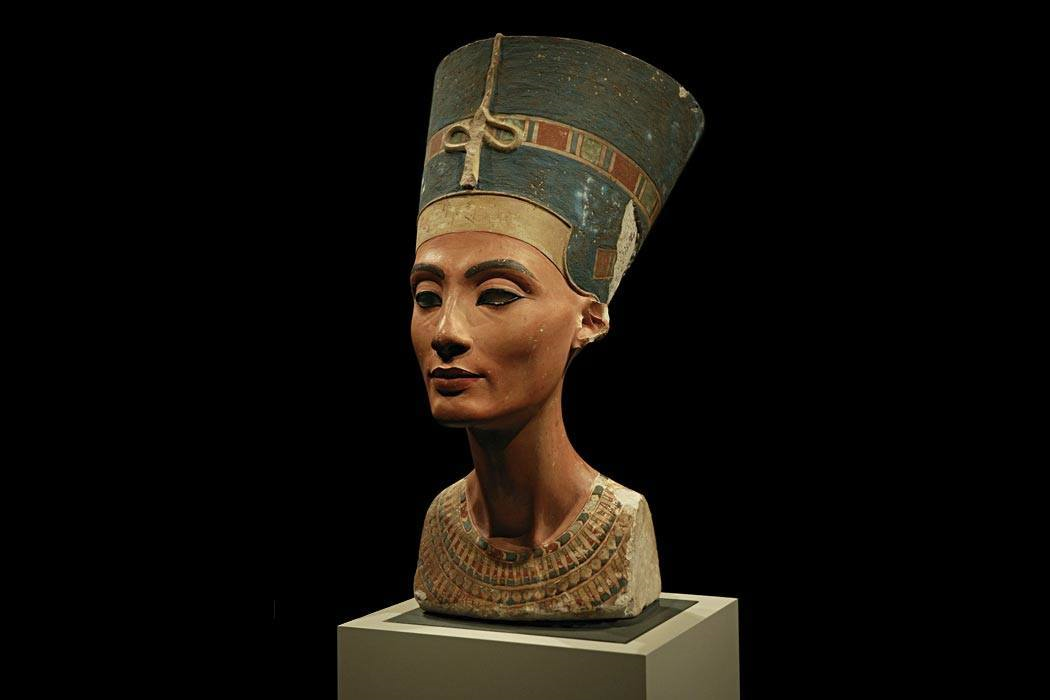 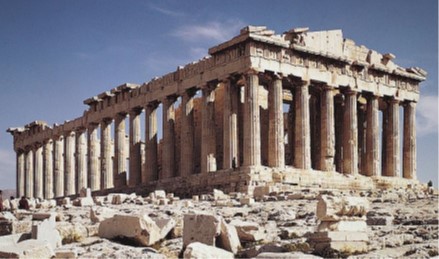 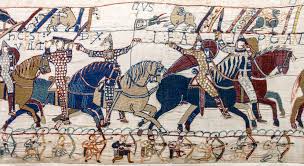 Wanneer leefden de Oude Grieken?
ca. 1850
1945
1450
ca. 600 na Chr.
ca. 800 v. Chr.
ca. 3500 v. Chr.
Eigen tijd
prehistorie
oude nabije oosten
klassieke oudheid
middel-eeuwen
nieuwe tijd
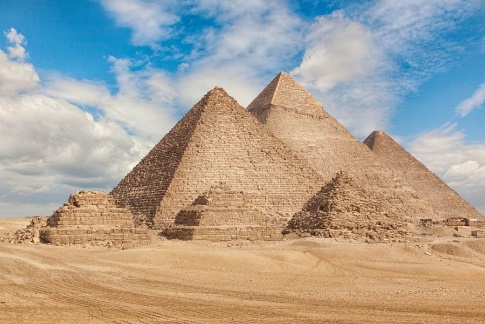 nieuwste tijd
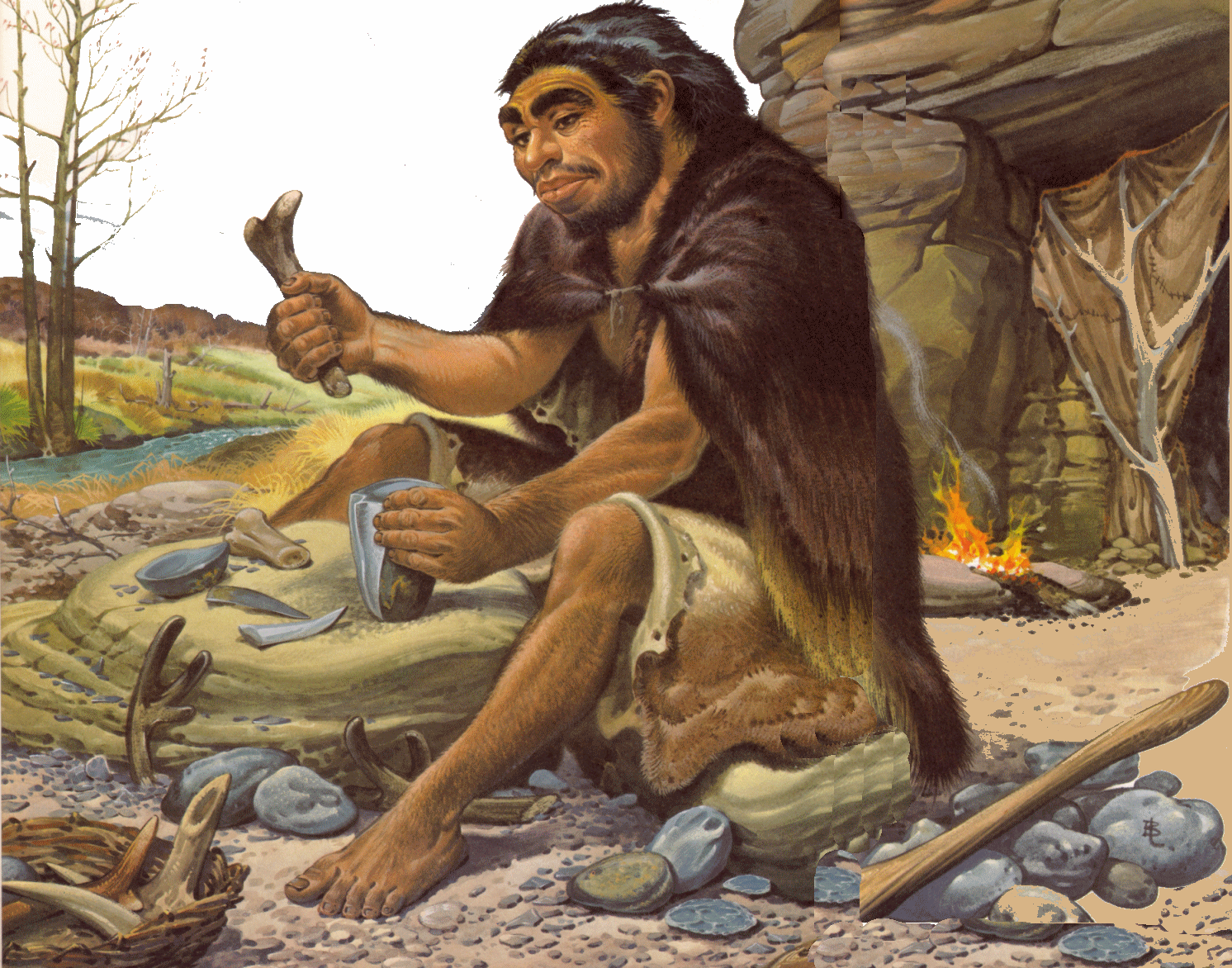 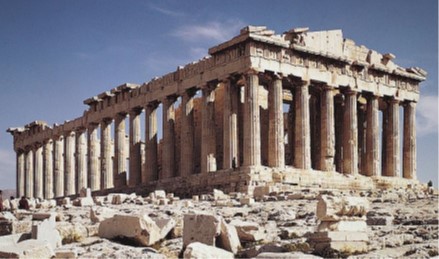 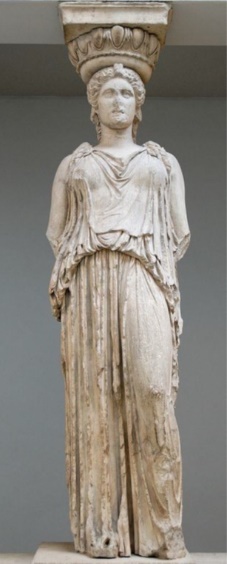 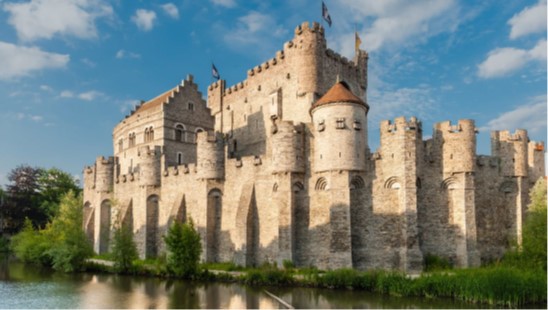 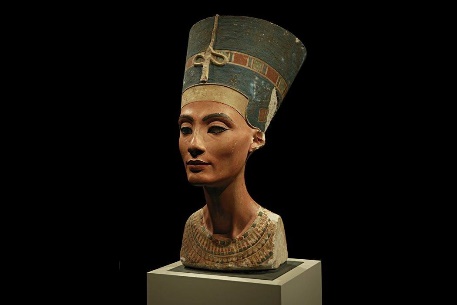 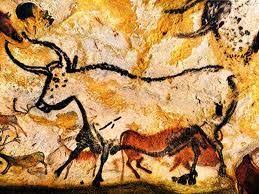 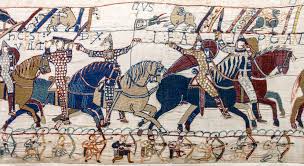 Welke taal spraken de Oude Grieken?
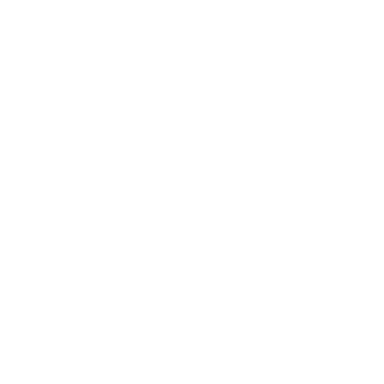 Welke taal spraken de Oude Grieken?
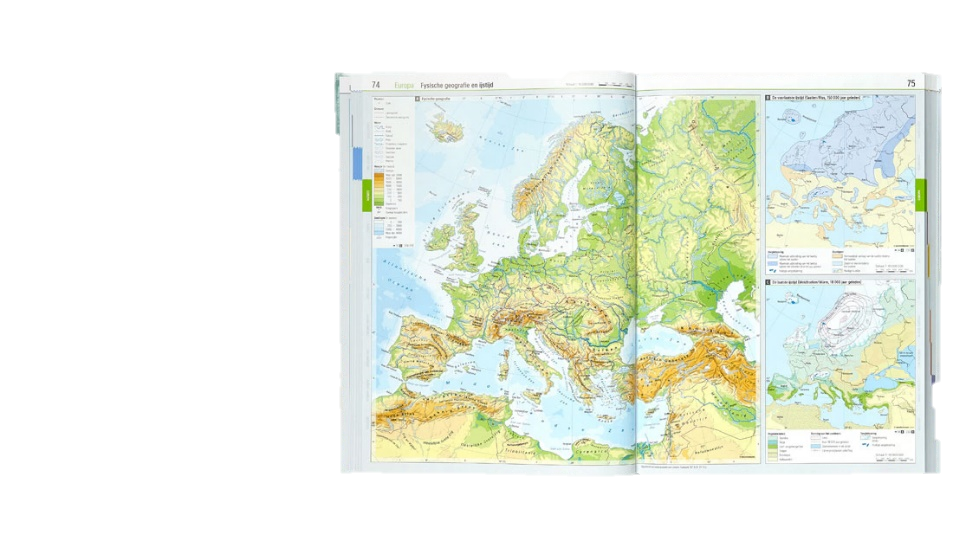 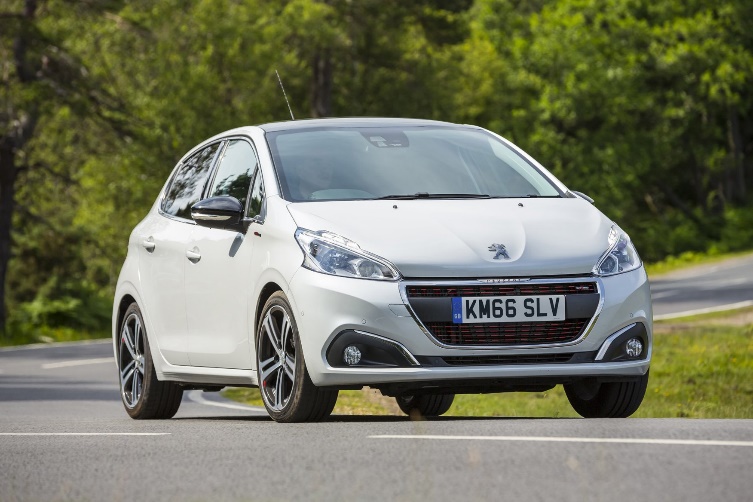 αὐτο
ἀτλας
βιος
ὀπτικος
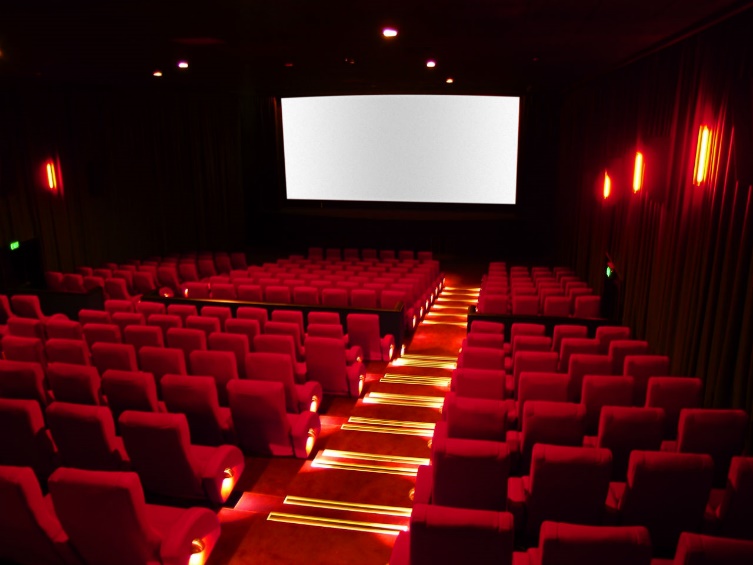 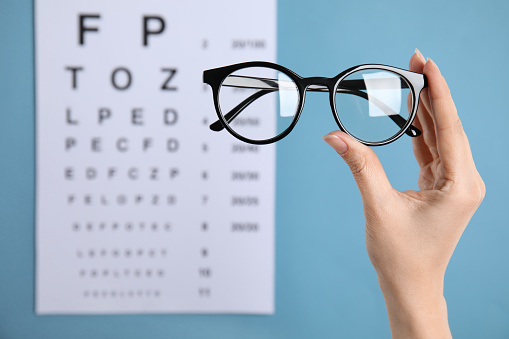 Welke taal spraken de Oude Grieken?
α β δ ε ι κ λ ο ς τ υ
Het alfabet vande Oude Grieken
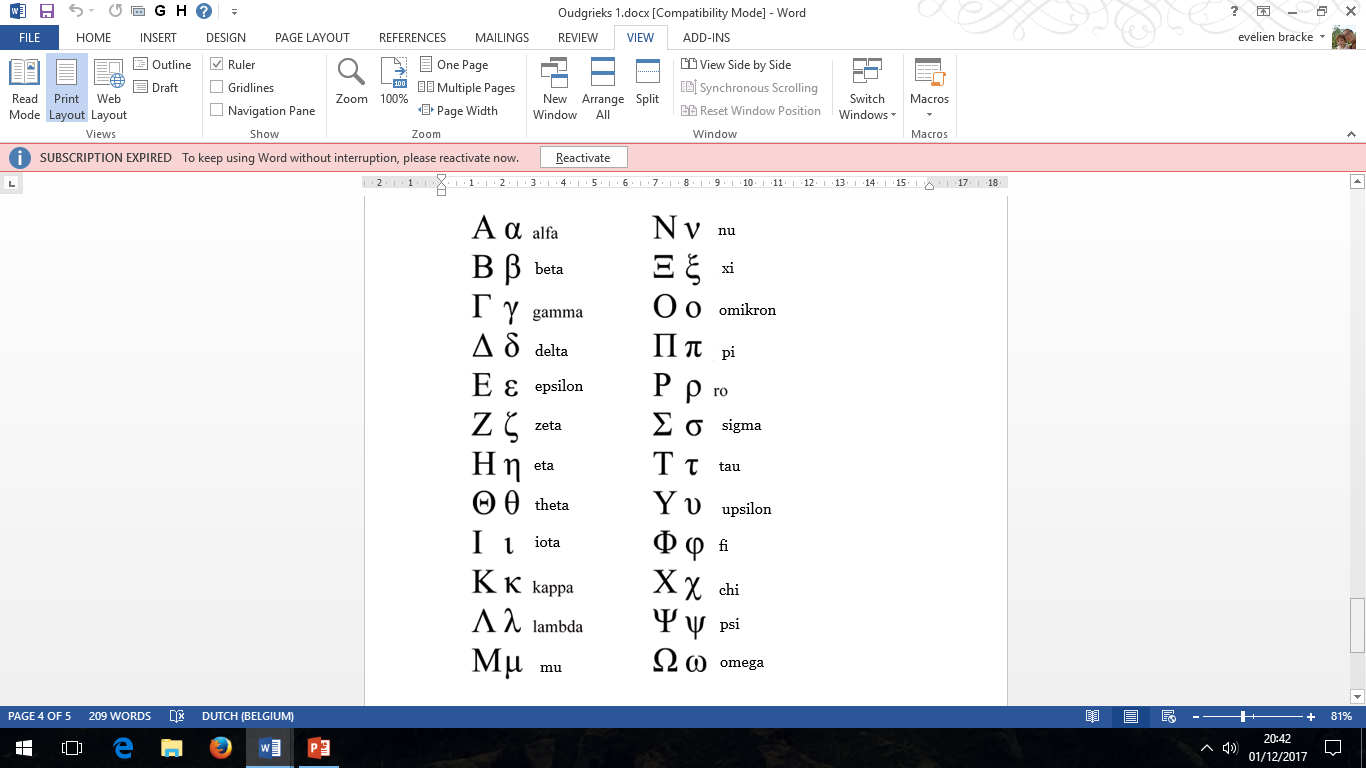 Alfa-bet

αλφα - βητα
[Speaker Notes: Eerst kleine letters, dan hoofdletters
Van Phoeniciers: alef os, beth huis, giml kameel, dalet deur, he raam, waw haak, zayin wapen, het muur, tet wiel, yod hand, kap handpalm, lamed aansporen, mem water, nun slang, samek vis, ayin (omicron) oog, pe mond, sade papyrus, phop oog van een naald, res hoofd, taw teken]
Het alfabet vande Oude Grieken
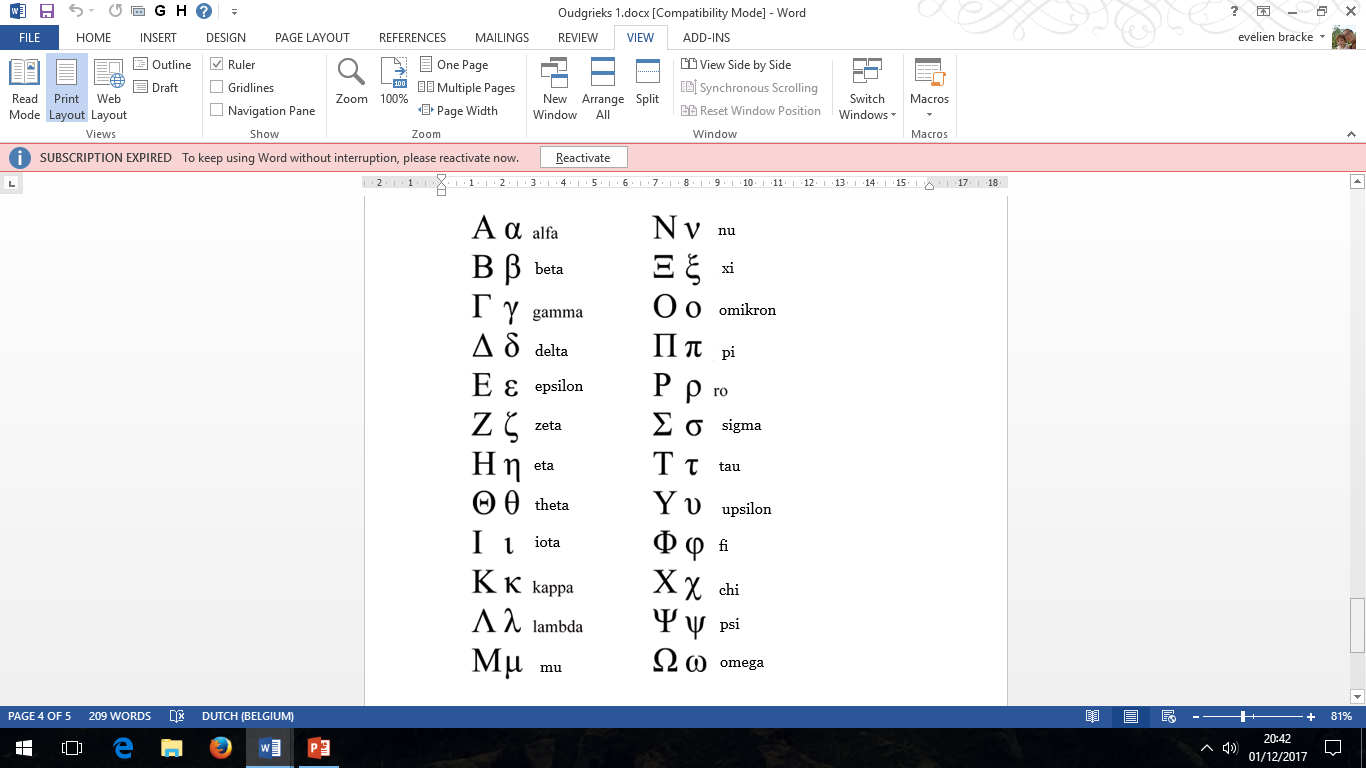 Alfabet
Bingo!
[Speaker Notes: Eerst kleine letters, dan hoofdletters
Van Phoeniciers: alef os, beth huis, giml kameel, dalet deur, he raam, waw haak, zayin wapen, het muur, tet wiel, yod hand, kap handpalm, lamed aansporen, mem water, nun slang, samek vis, ayin (omicron) oog, pe mond, sade papyrus, phop oog van een naald, res hoofd, taw teken]
Het alfabet vande Oude Grieken
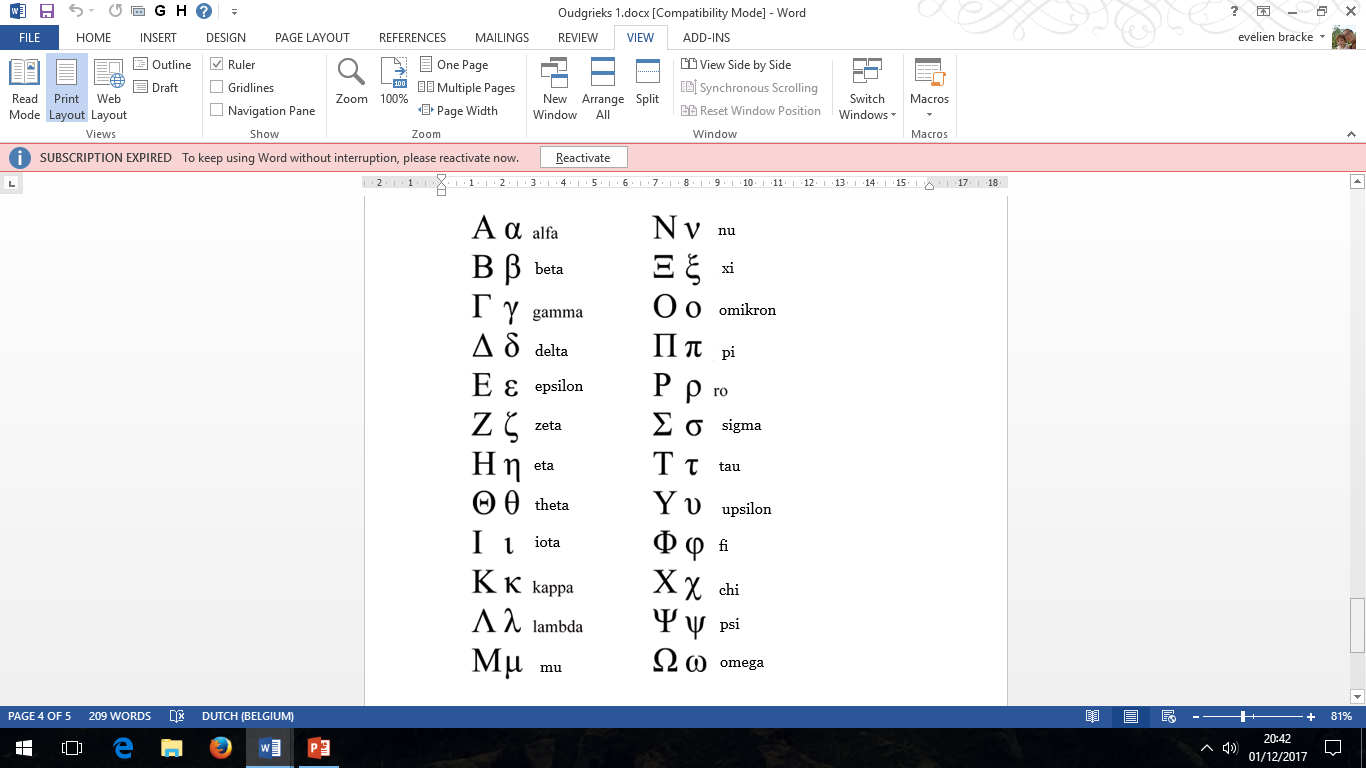 Aan het begin van een woord:
Geen h: ἀννα 
Wel een h: ἁννα
[Speaker Notes: Eerst kleine letters, dan hoofdletters
Van Phoeniciers: alef os, beth huis, giml kameel, dalet deur, he raam, waw haak, zayin wapen, het muur, tet wiel, yod hand, kap handpalm, lamed aansporen, mem water, nun slang, samek vis, ayin (omicron) oog, pe mond, sade papyrus, phop oog van een naald, res hoofd, taw teken]
Het alfabet vande Oude Grieken
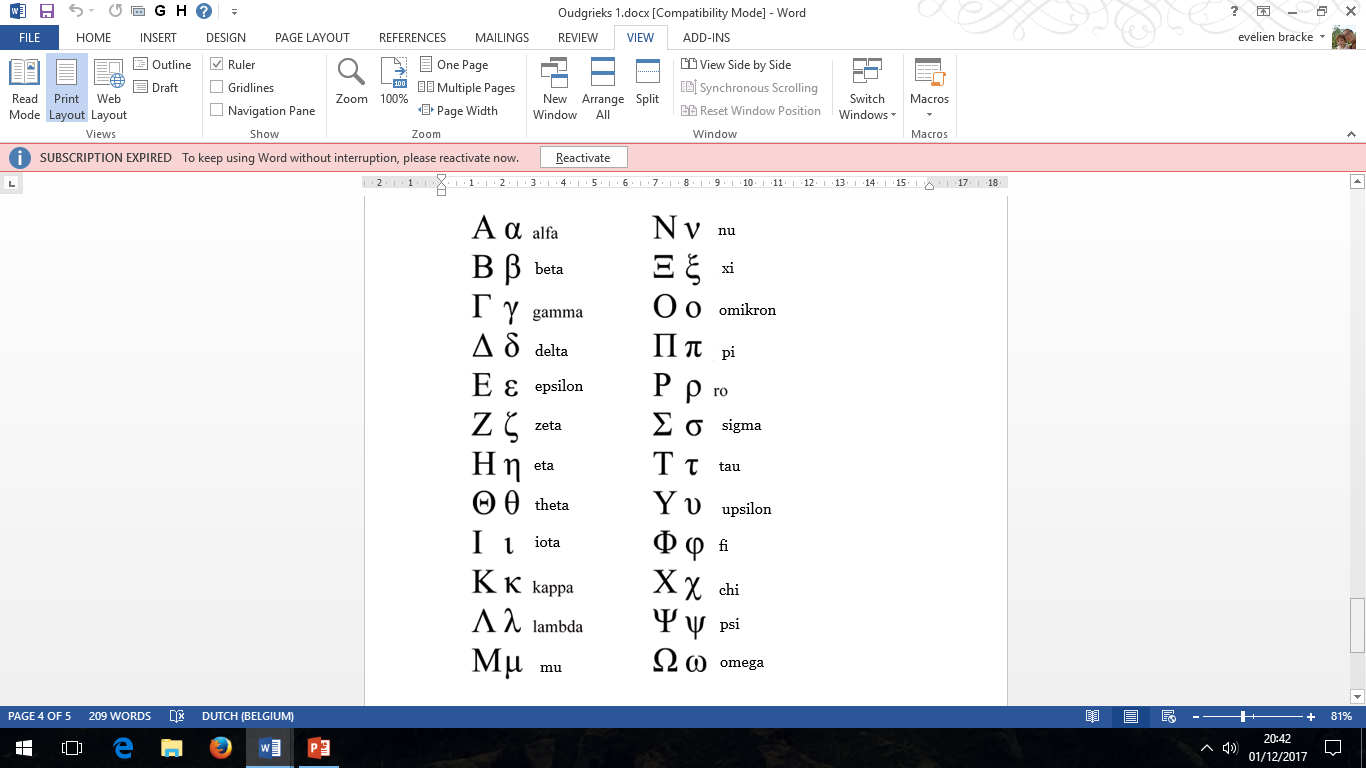 ἀτομος
βαρβαρος
Εὐρωπη
κυκλος
ὀργανον
πολιτικον
ζωιον
[Speaker Notes: Eerst kleine letters, dan hoofdletters
Van Phoeniciers: alef os, beth huis, giml kameel, dalet deur, he raam, waw haak, zayin wapen, het muur, tet wiel, yod hand, kap handpalm, lamed aansporen, mem water, nun slang, samek vis, ayin (omicron) oog, pe mond, sade papyrus, phop oog van een naald, res hoofd, taw teken]
Mijn naam in het Oudgrieks
Je naam + 
Παυλ-ος 		       mannelijk
    Ἑλεν-η	             vrouwelijk
    παιδι-ον (kind)            on-zijdig
[Speaker Notes: Naam op kroontje]
Kroontje maken
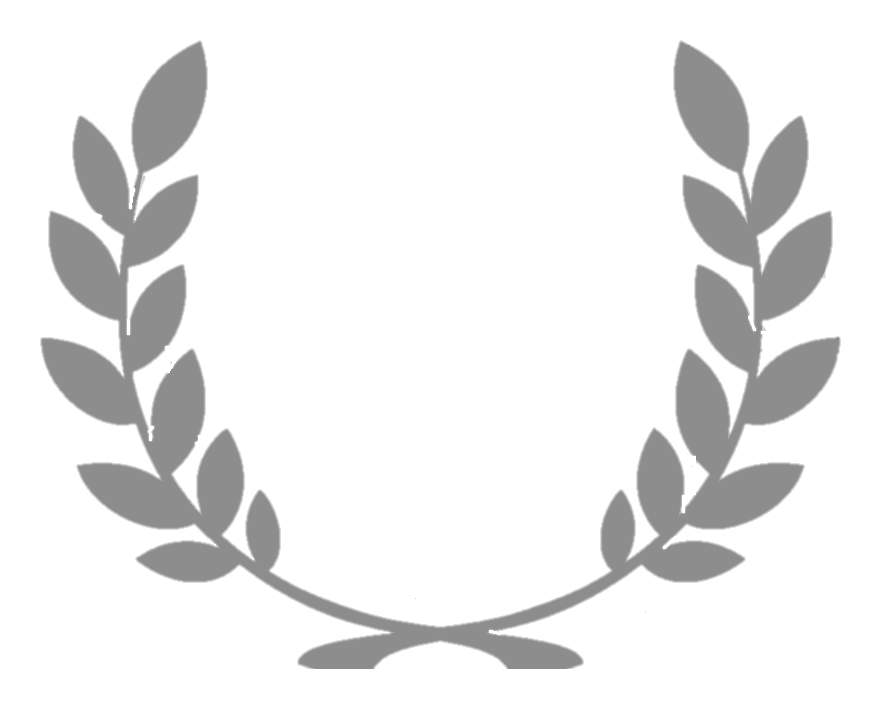 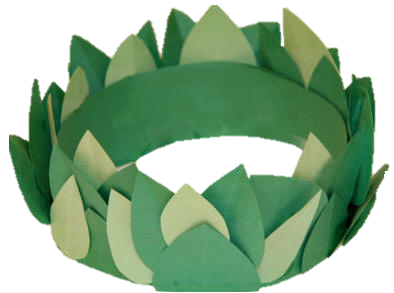 Kroontje maken
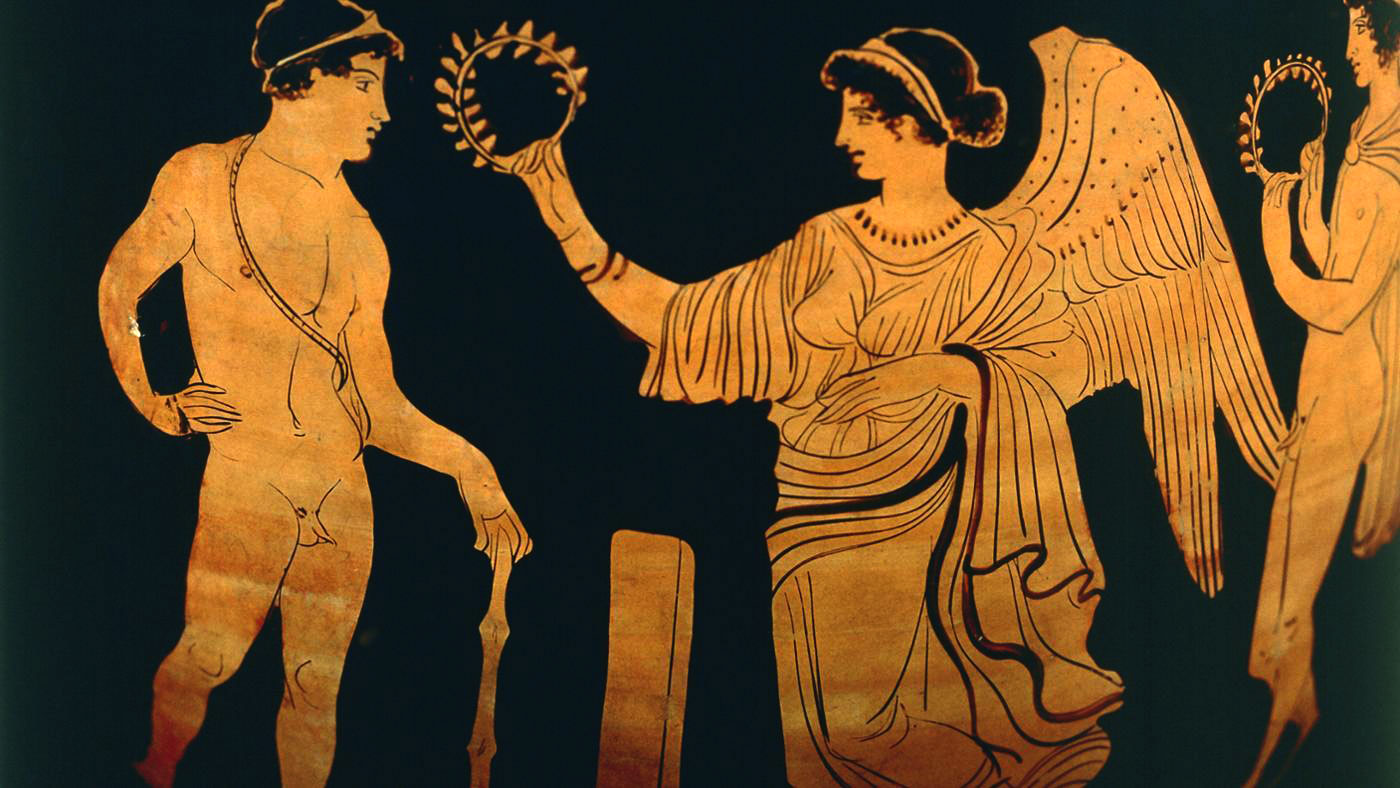 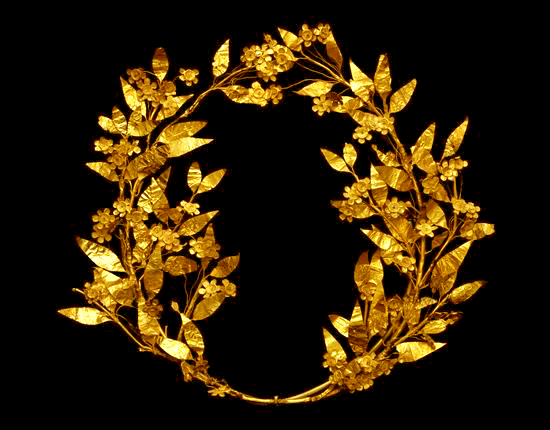 [Speaker Notes: Eerst kleine letters, dan hoofdletters
Van Phoeniciers: alef os, beth huis, giml kameel, dalet deur, he raam, waw haak, zayin wapen, het muur, tet wiel, yod hand, kap handpalm, lamed aansporen, mem water, nun slang, samek vis, ayin (omicron) oog, pe mond, sade papyrus, phop oog van een naald, res hoofd, taw teken]
Quiz
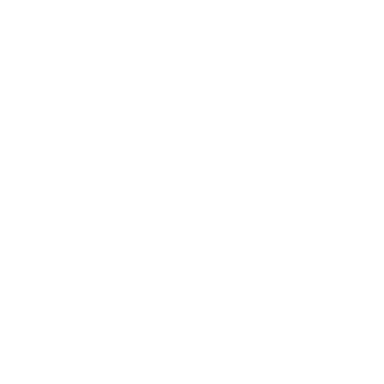 Wie kwam er eerst: de ridders uit de Middeleeuwen of de oude Grieken? 
De oude Grieken
Wat betekent het woordje βιος?
Leven
Hoe spreek je de volgende letter uit: λ?
L